Sheri Potter
@SciStarter
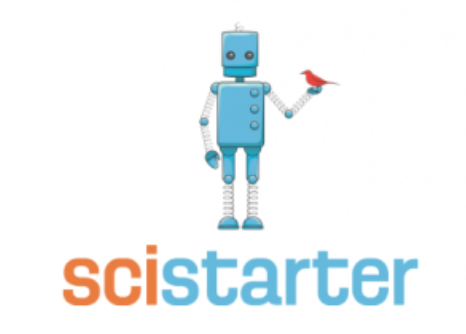 Science we can do together.
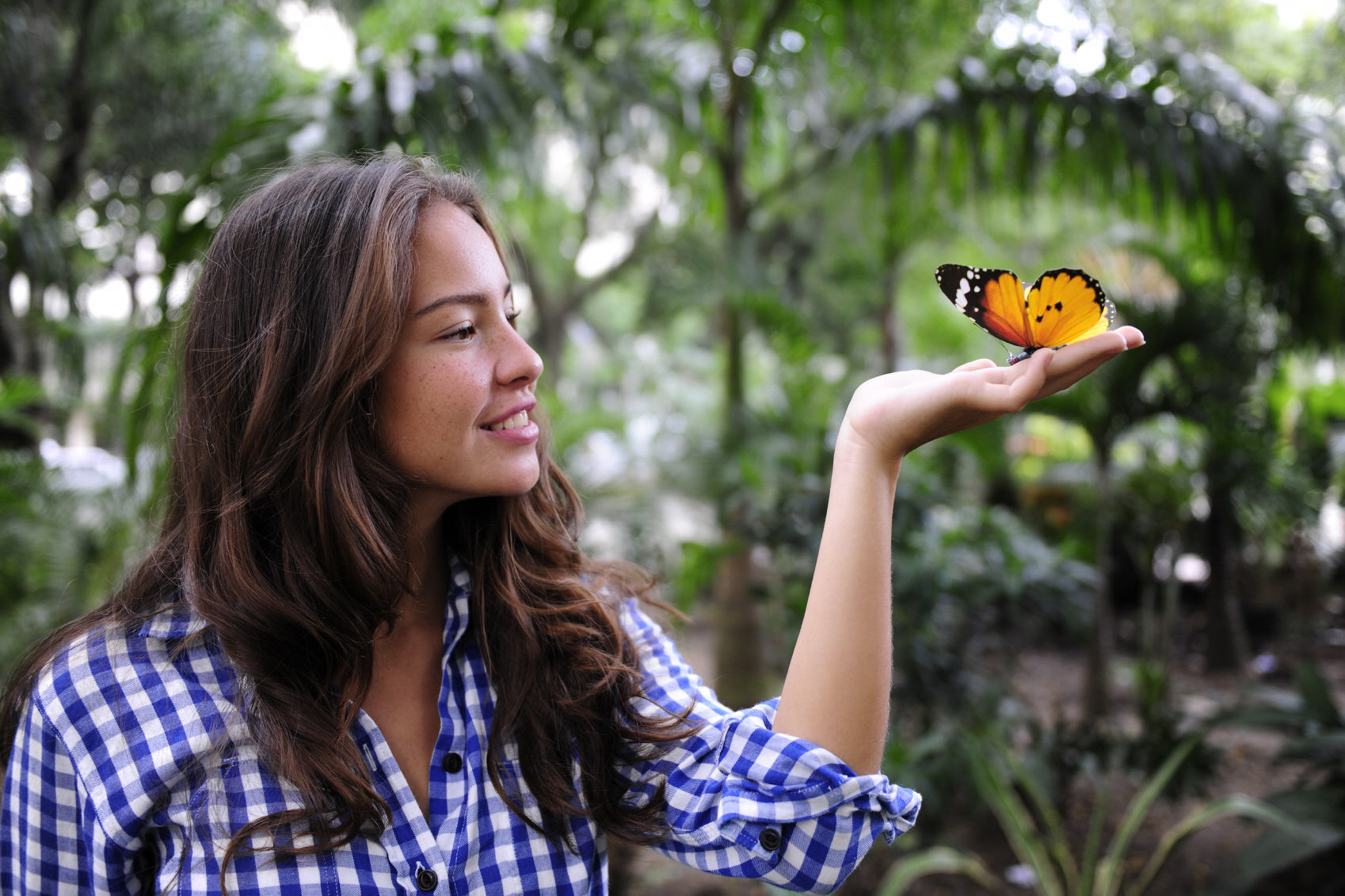 We connect 
regular people 
to
real science 
they can do.
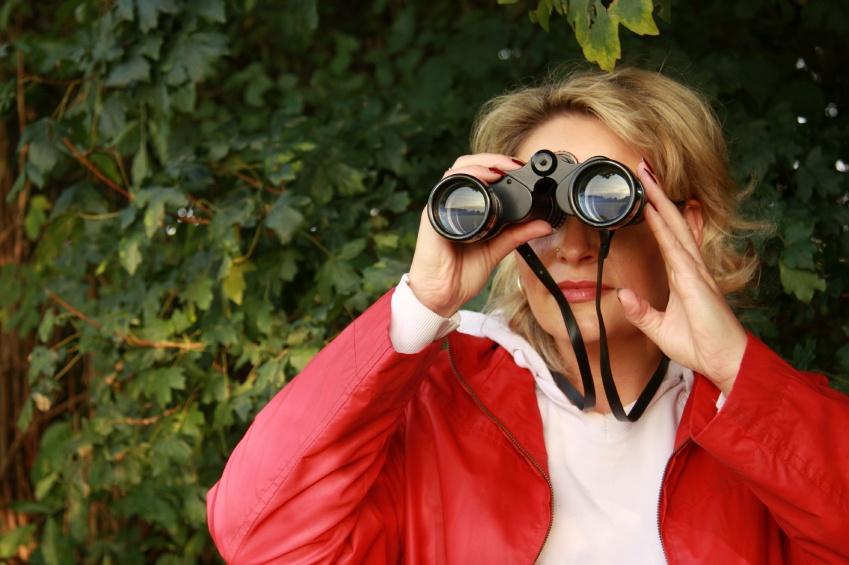 Millions of people enjoy 
science & nature.

Thousands of scientists need volunteers.

But they can’t find each other.
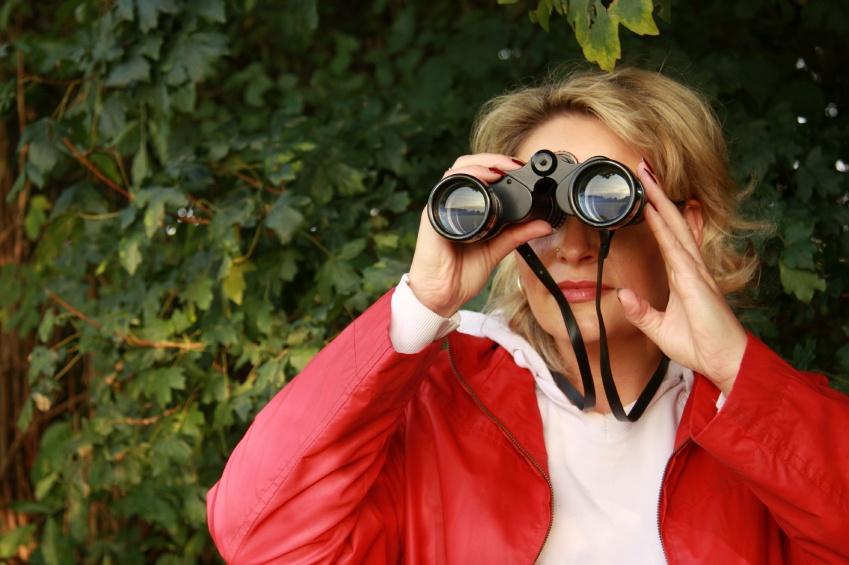 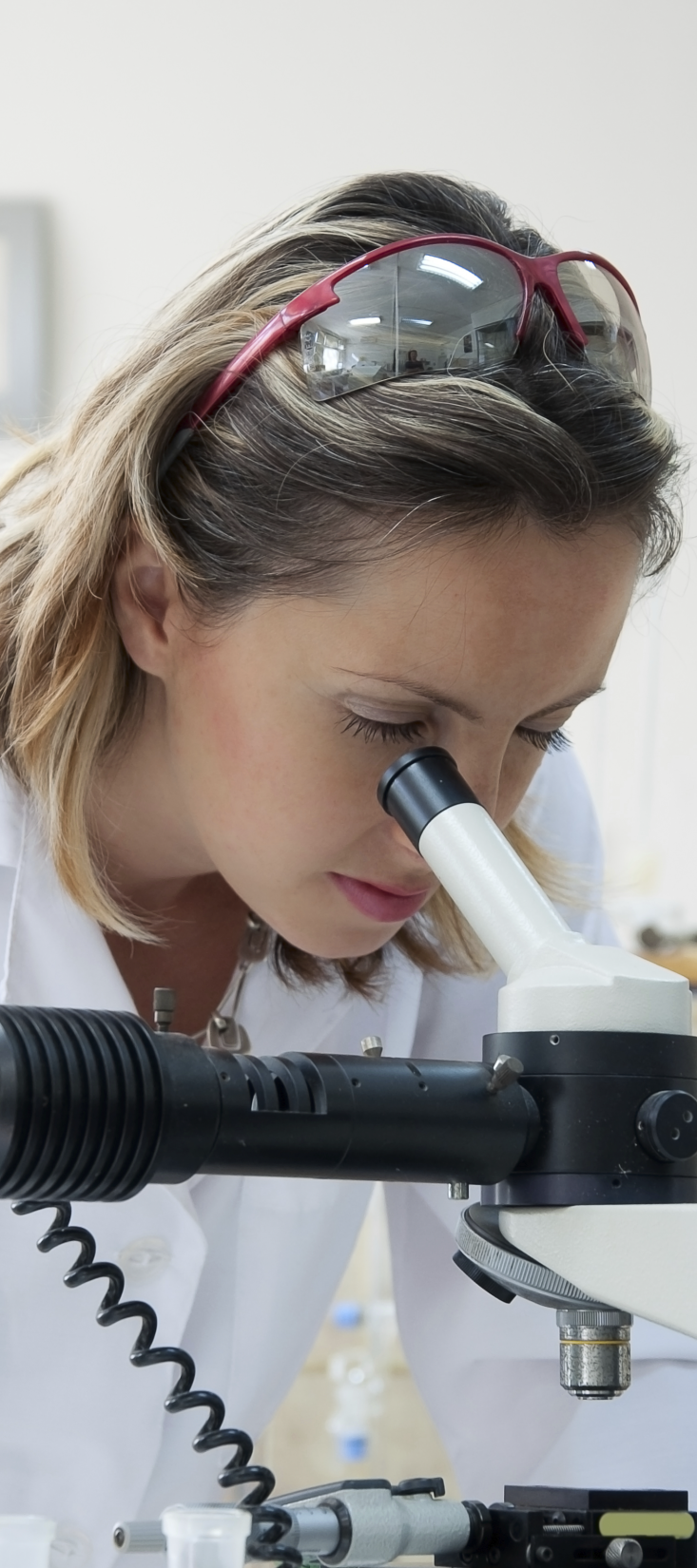 We
connect
them
We
connect
them
Scientist image and cit scientist images tk to illustrate “we connect them”
Searchable database of 1600++ projects and events.
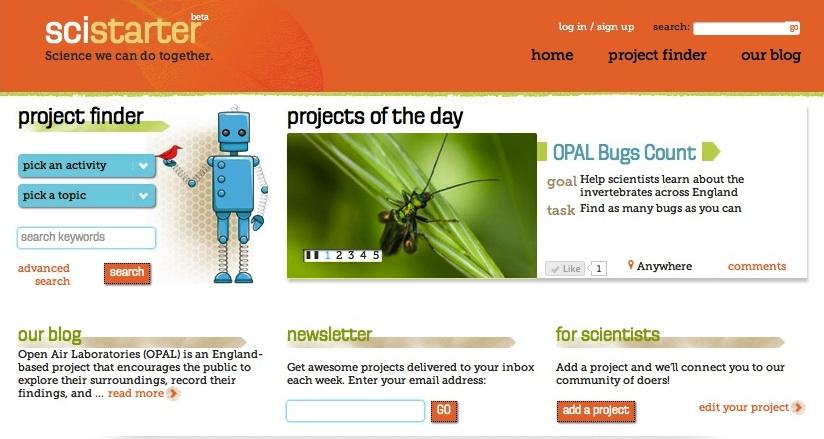 To make it easier for people to learn about and get involved in projects.
We’re NOT talking 
home chemistry kits.
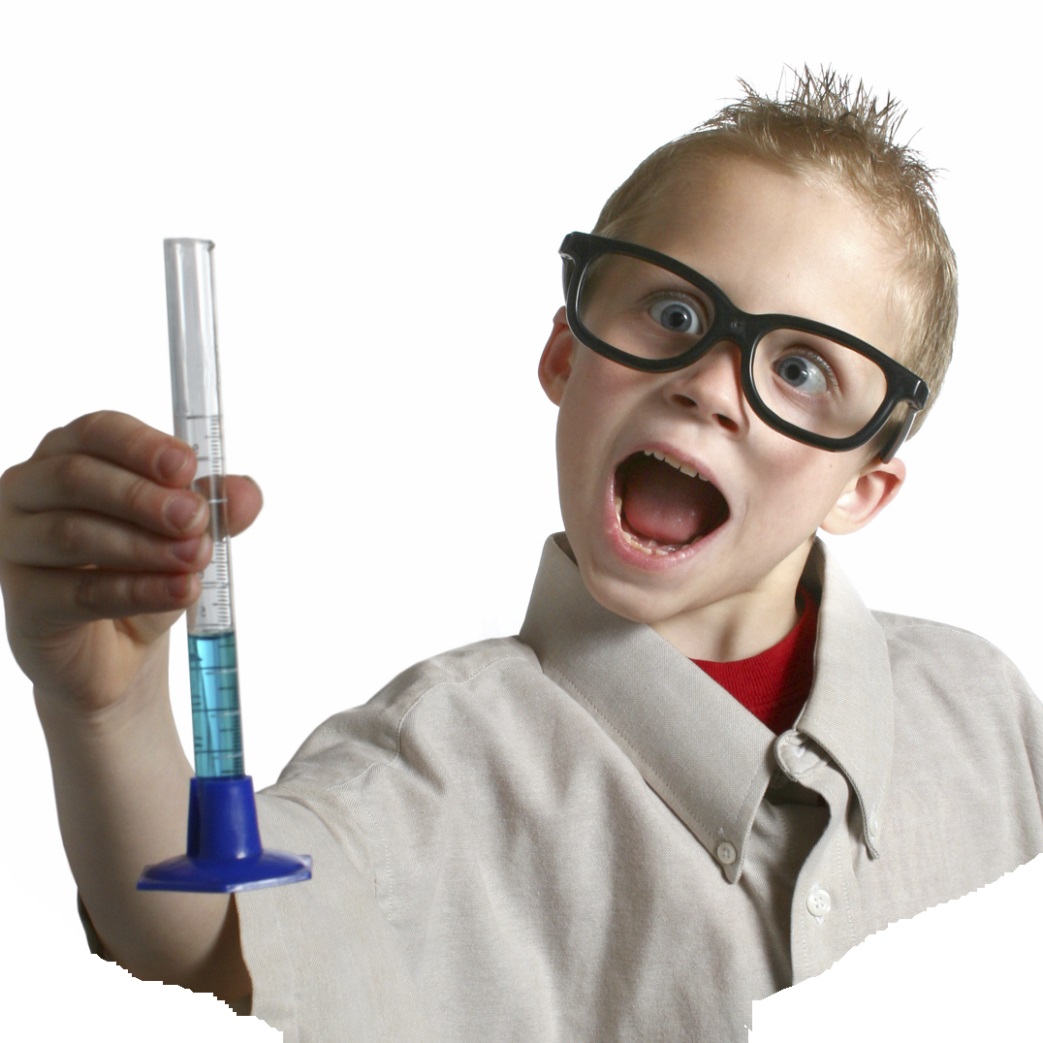 Someone you know is a Citizen Scientist.
eBird 
1.5 million
reports
Water testing
1.5 million
monitors
SETI@ home
5 million
volunteers
eBird 
1.5 million
reports
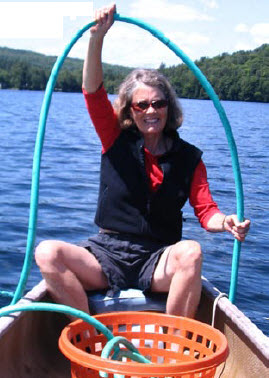 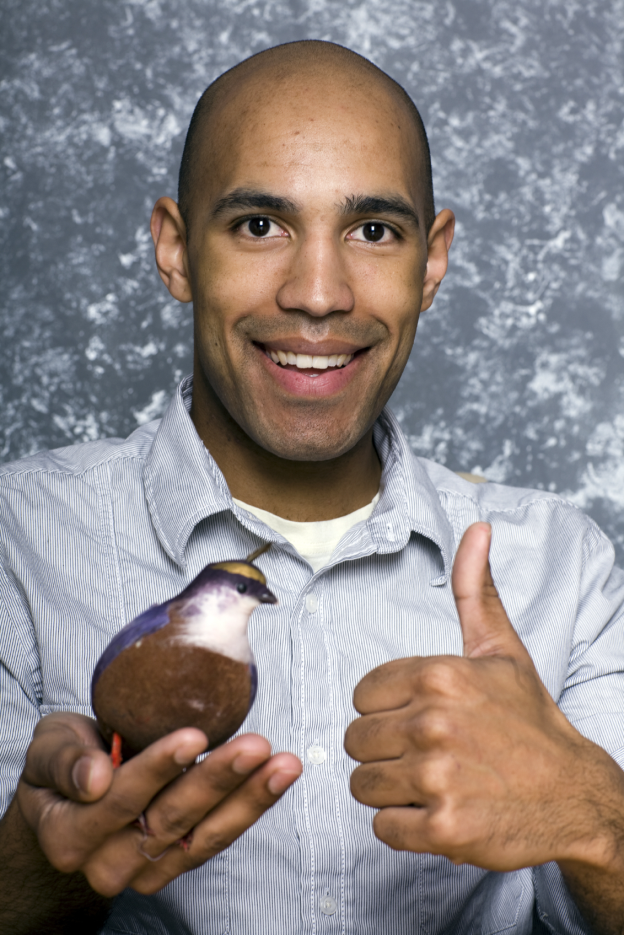 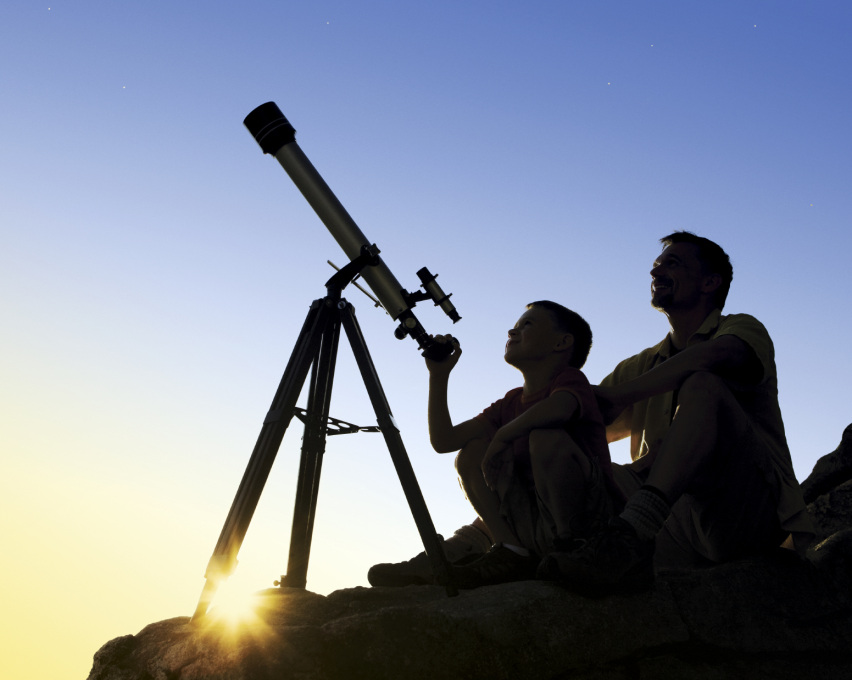 Citizen Science is Serious Science.
Evolution MegaLab
Backyard Biofuels
CubeSat
Track if and why snail shell colors change

(predation pressure)
Are wild algae species good biofuel potentials?
Affordable satellite instruments for atmospheric and microgravity science
Citizen Science is Serious Science.
GalaxyZoo
Audubon
Sound
Citizen
Co authored dozens of peer-reviewed papers
Showed that birds migrate closer to poles due to global warming
Discovered cocaine & hormones in Puget Sound drinking water
Because of Citizen Scientists, we now know:  


(Cooper et al. 2014)
Birds are breeding earlier

Climate is changing

Jupiter-sized planet discovered 

Invasive mosquito species has arrived in Germany

About 50 types of bacteria live in your navel
SciStarter and YLACES
Recruit, Train, Equip, Retain
 GLOBE Participants.
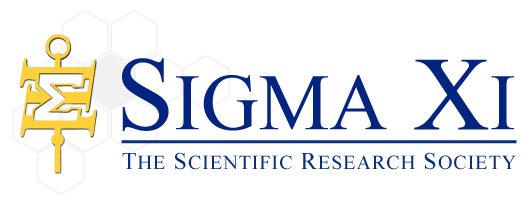 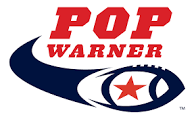 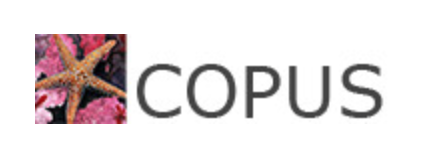 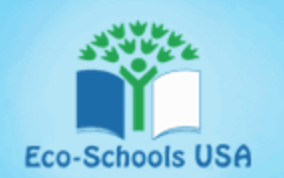 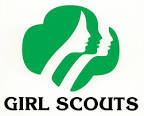 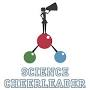 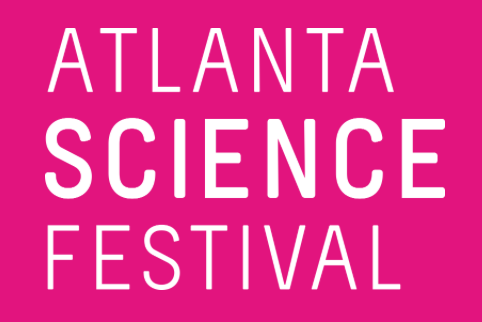 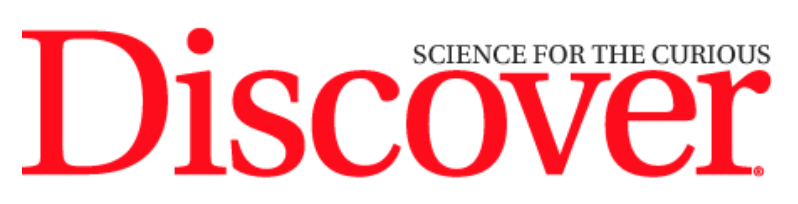 Reaching new audiences through innovative partnerships.
How do we train and sustain participation?
In-Person Training
Google Hangouts
Pre-recorded, Online
Face-to-face training.



“The best GLOBE training I've ever had was in person.”
Live, synchronous, online training.



“I found the Google hangout and videos to 
be very clear and helpful. One downside to these multi- media trainings is that I had to watch a few times to hammer in the details.“
Online training,  any time, any place.


“Easy to do on my own time schedule, I don’t have to go anywhere, and it was free.”
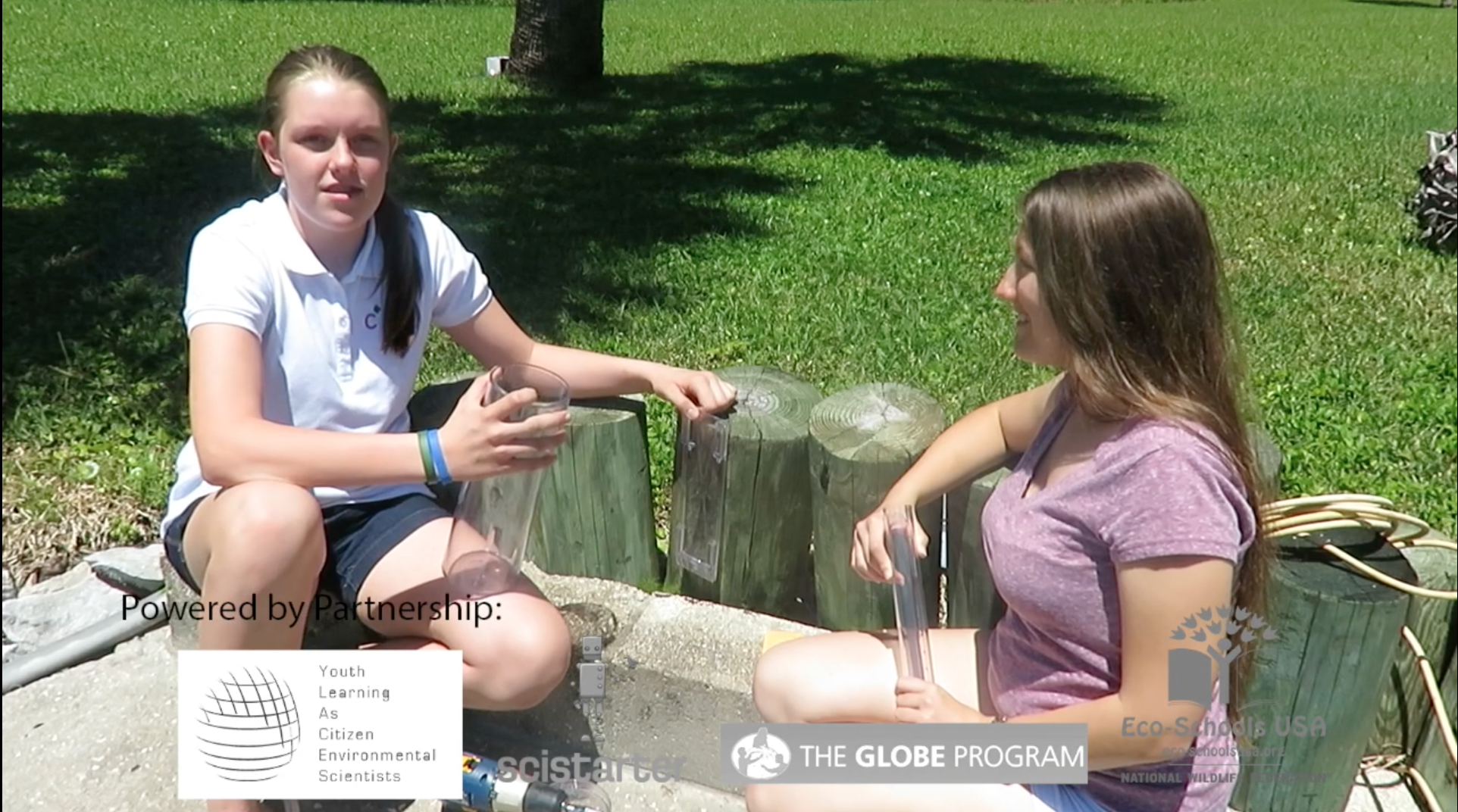 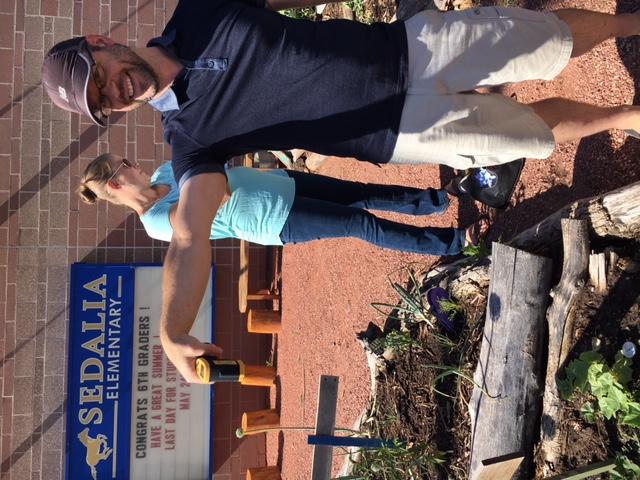 Reviewing the Data
Through these three techniques, roughly 450 people have signed up to learn more.
Initially SMAP, expanding to El Nino campaign:(Cloud protocol, surface temperature, precipitation, and SMAP combined.)
Trained 75 new schools through Eco-School partnership.
Trained retirees, Girl Scouts, citizen scientist, parents, more.
YLACES equipped participants and provided technical support .
SciStarter’s work was made possibly by YLACES.
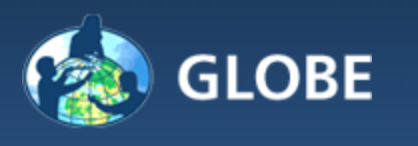 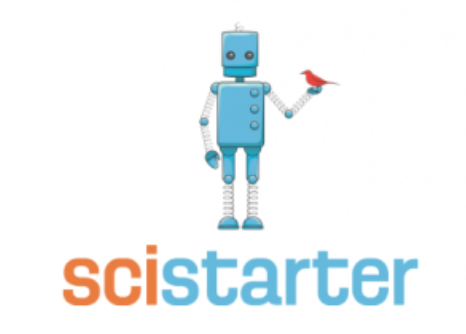 EcoSchools
SciStarter
YLACES

El Nino Campaign
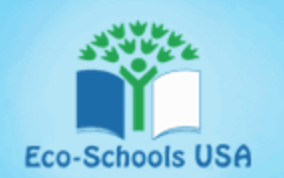 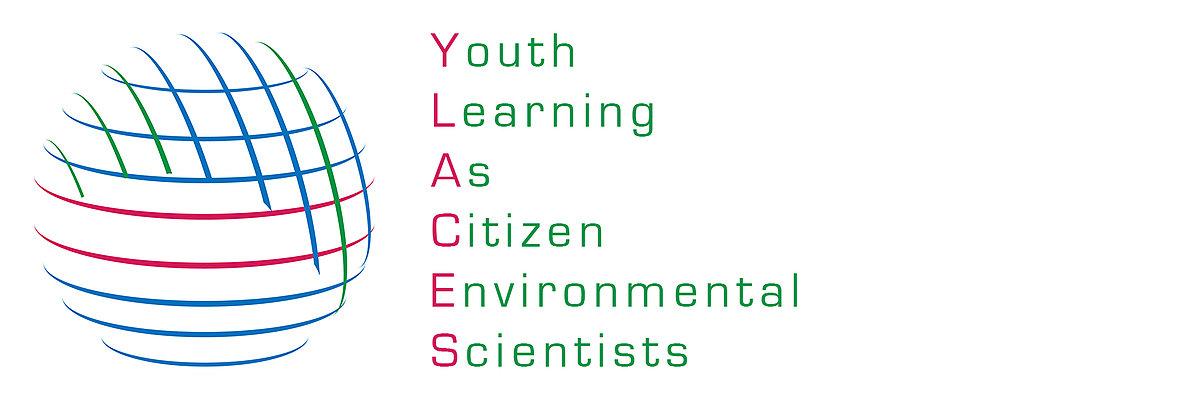 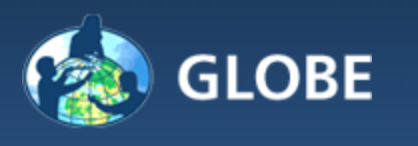 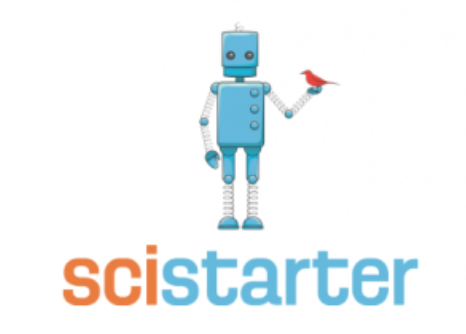 PARTNER POWERED!!!These partners came together tobring GLOBE toclassrooms throughan online learning system.
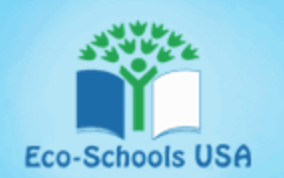 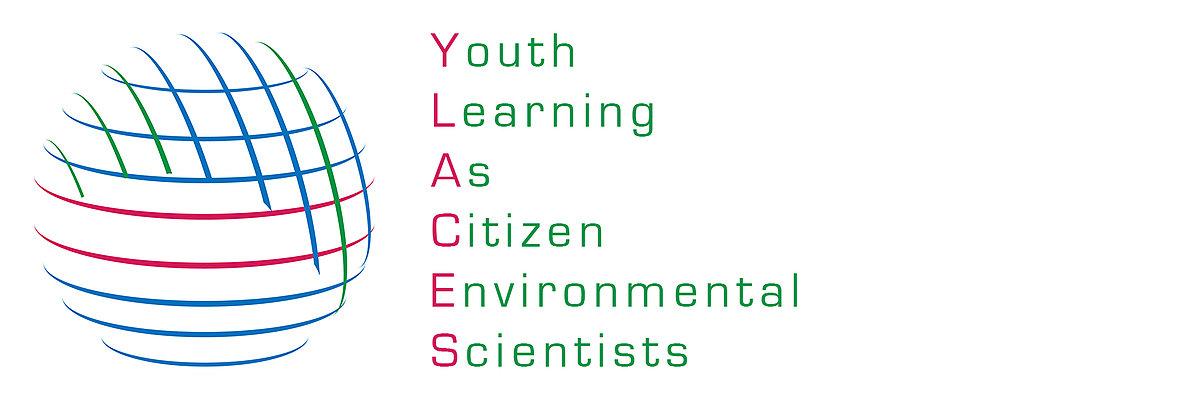 EcoSchools - SciStarter : El Nino Campaign
To improve conversion rate, we:
Reduced barriers to participation (awareness of/ access to project, equipment, training, support, related projects/communities);   
Request a commitment to follow through BEFORE sending equipment;
Follow up with registrants and participants at least once a month.
Constantly iterate!
EcoSchools - SciStarter : El Nino Campaign
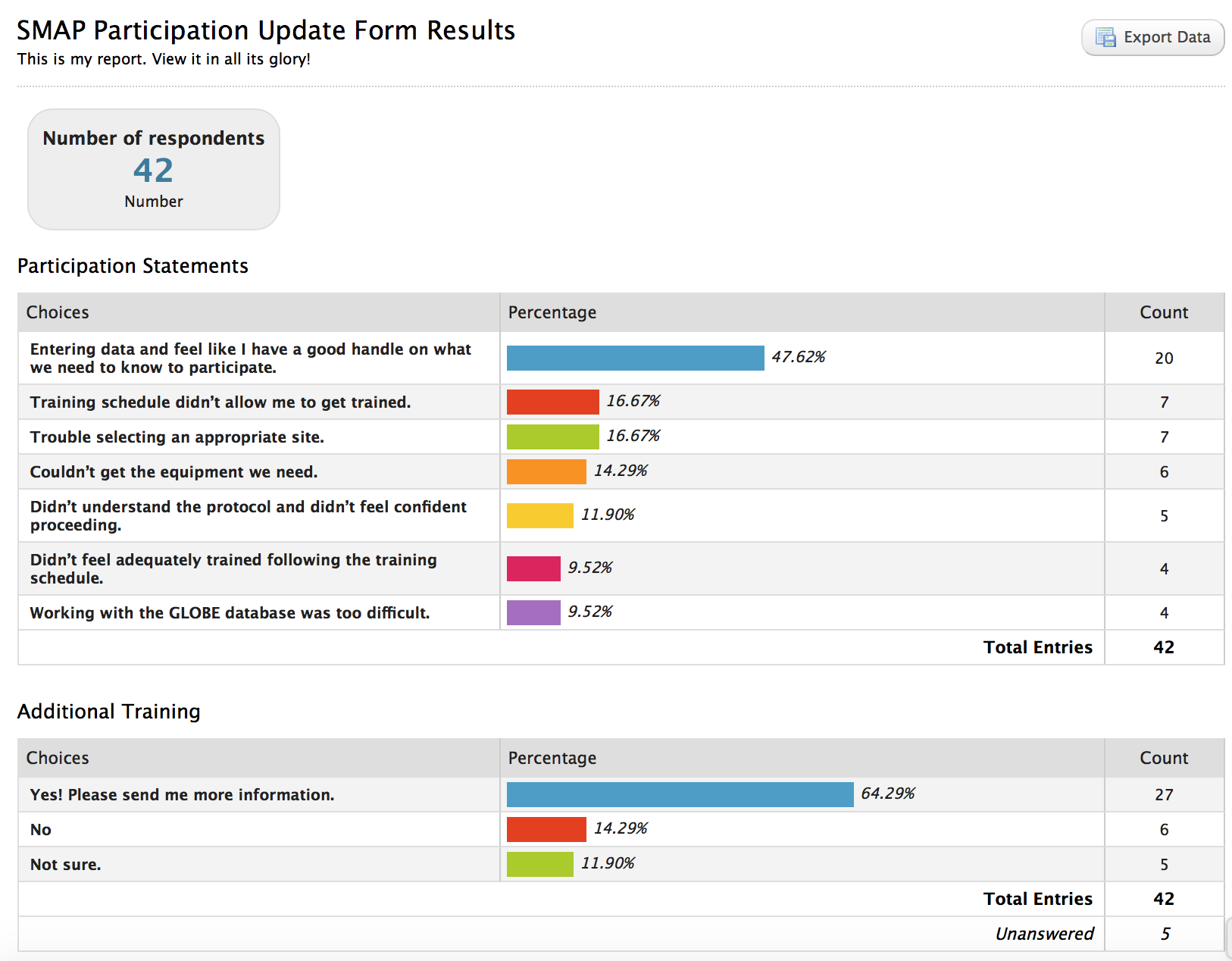 Increase knowledge about barriers and how to overcome them
EcoSchools - SciStarter : El Nino Campaign
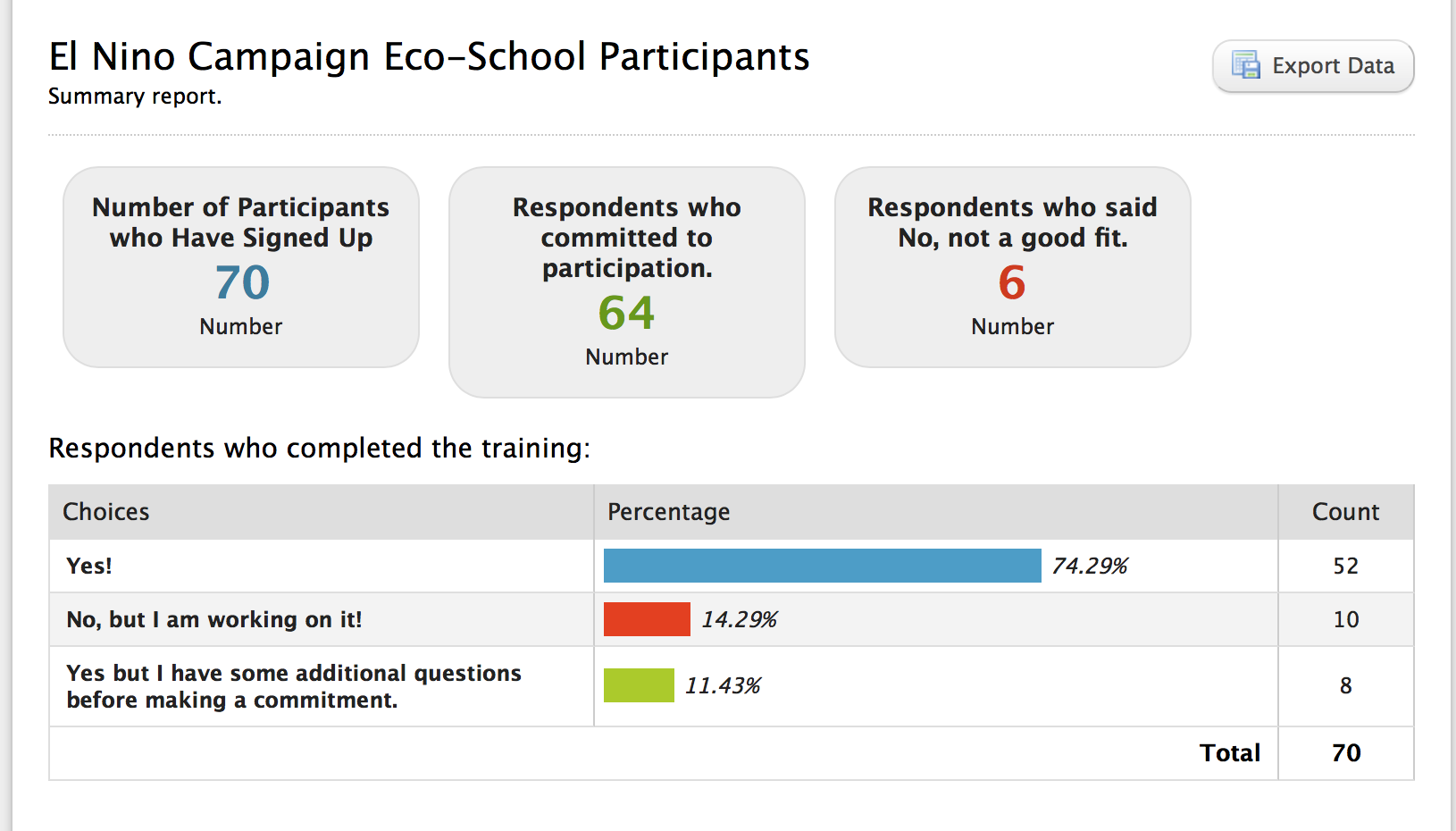 EcoSchools - SciStarter : El Nino Campaign
Tracking EcoSchools Sign-ups
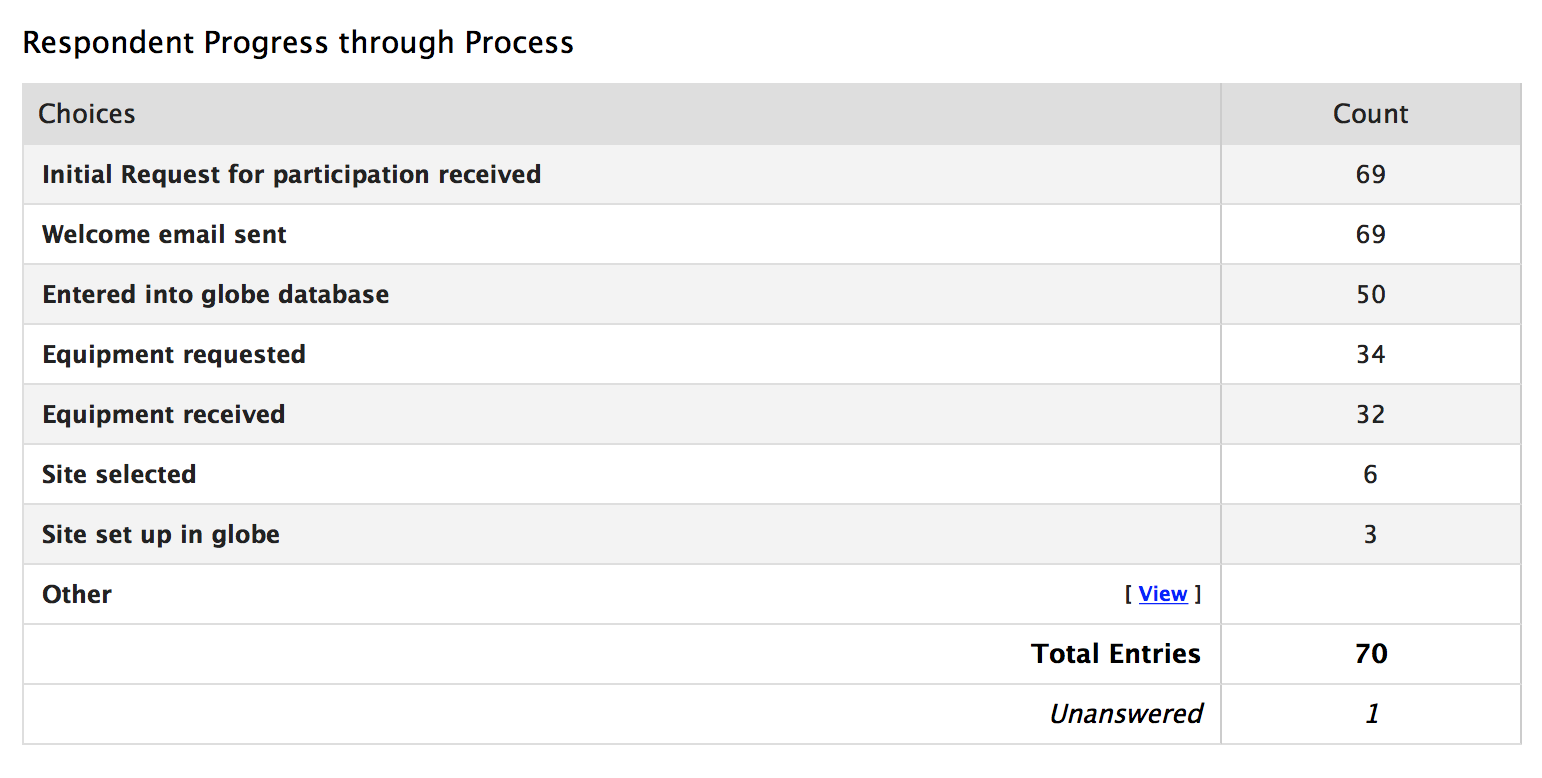 EcoSchools - SciStarter : El Nino Campaign
Why so few?
EcoSchools El Nino program was launched late in school year.
Most participants plan to join in fall.
About half of participants requested equipment through YLACES grant.
Personal support offered to establish GLOBE account and site.
We expect implementation to begin robustly in the fall: conversion rates coming soon!
EcoSchools - SciStarter : El Nino Campaign
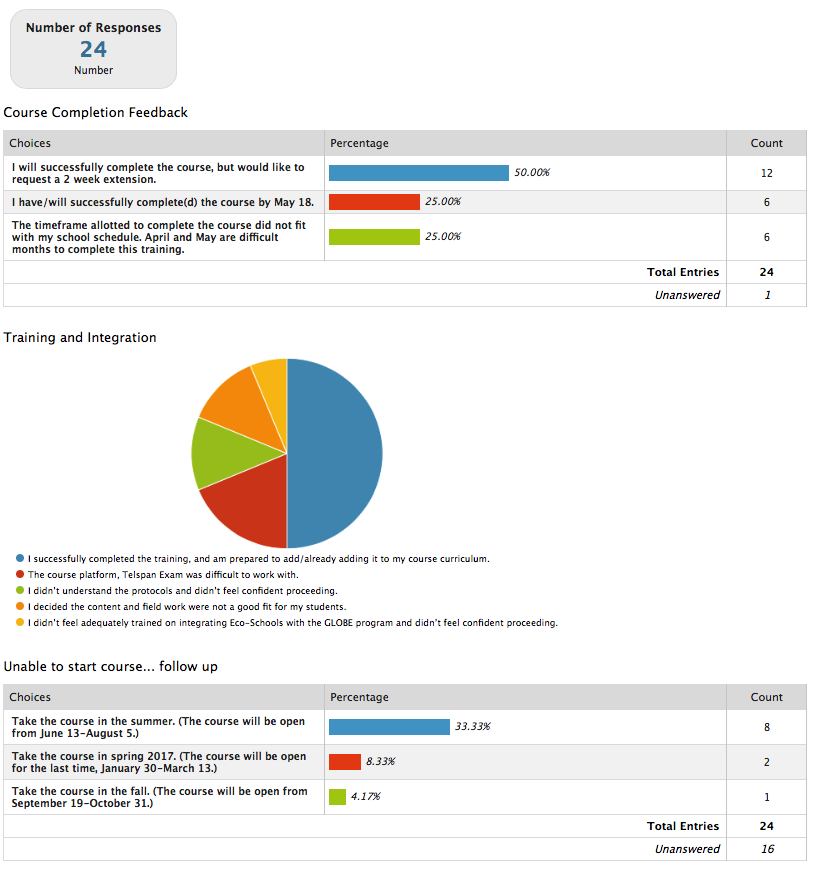 SciStarter : GLOBE
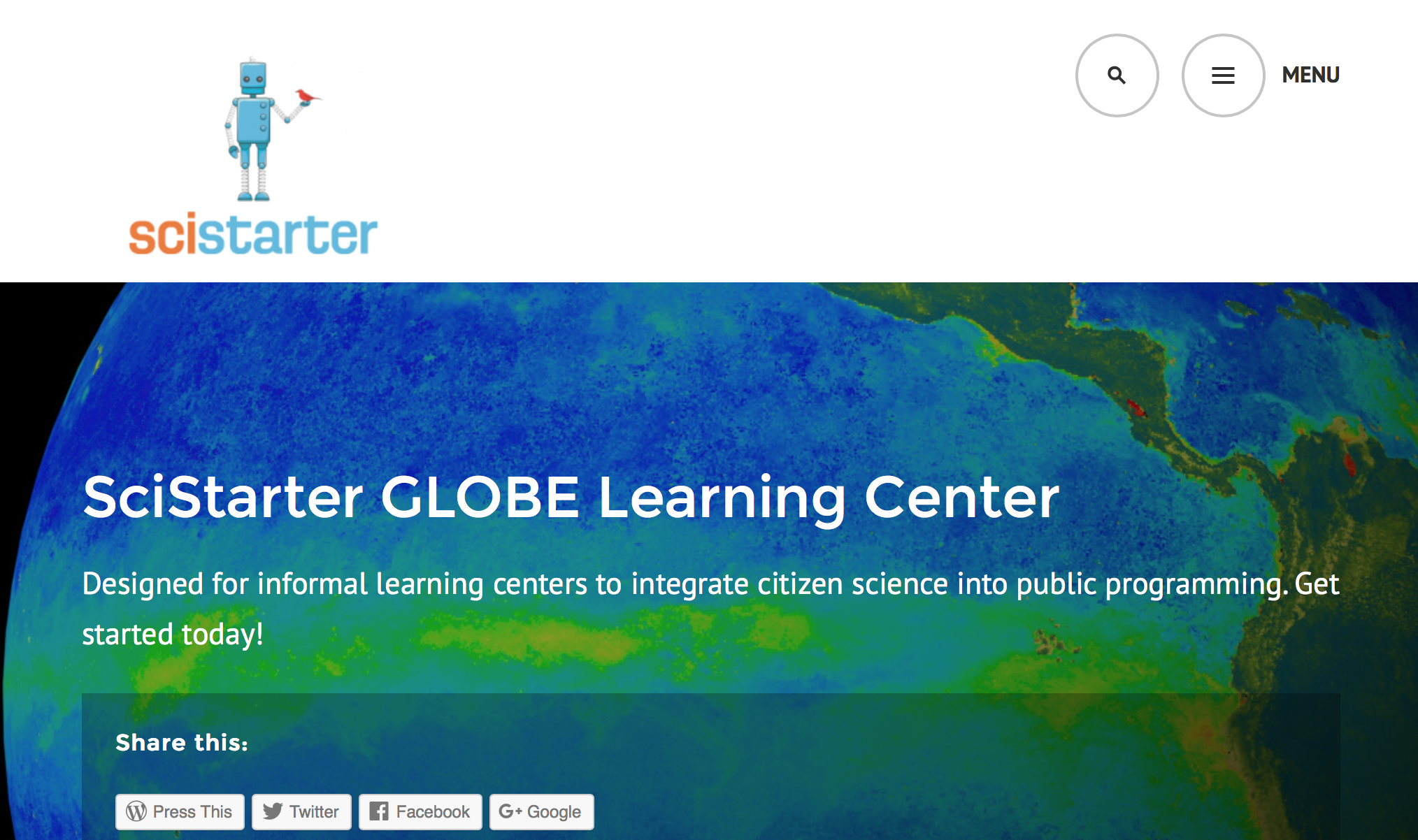 Goal = More participants
SciStarter : GLOBE
Beta MicroSite to Enlist & Train 
Citizen Science AmbassadorsSciStarter.wordpress.com
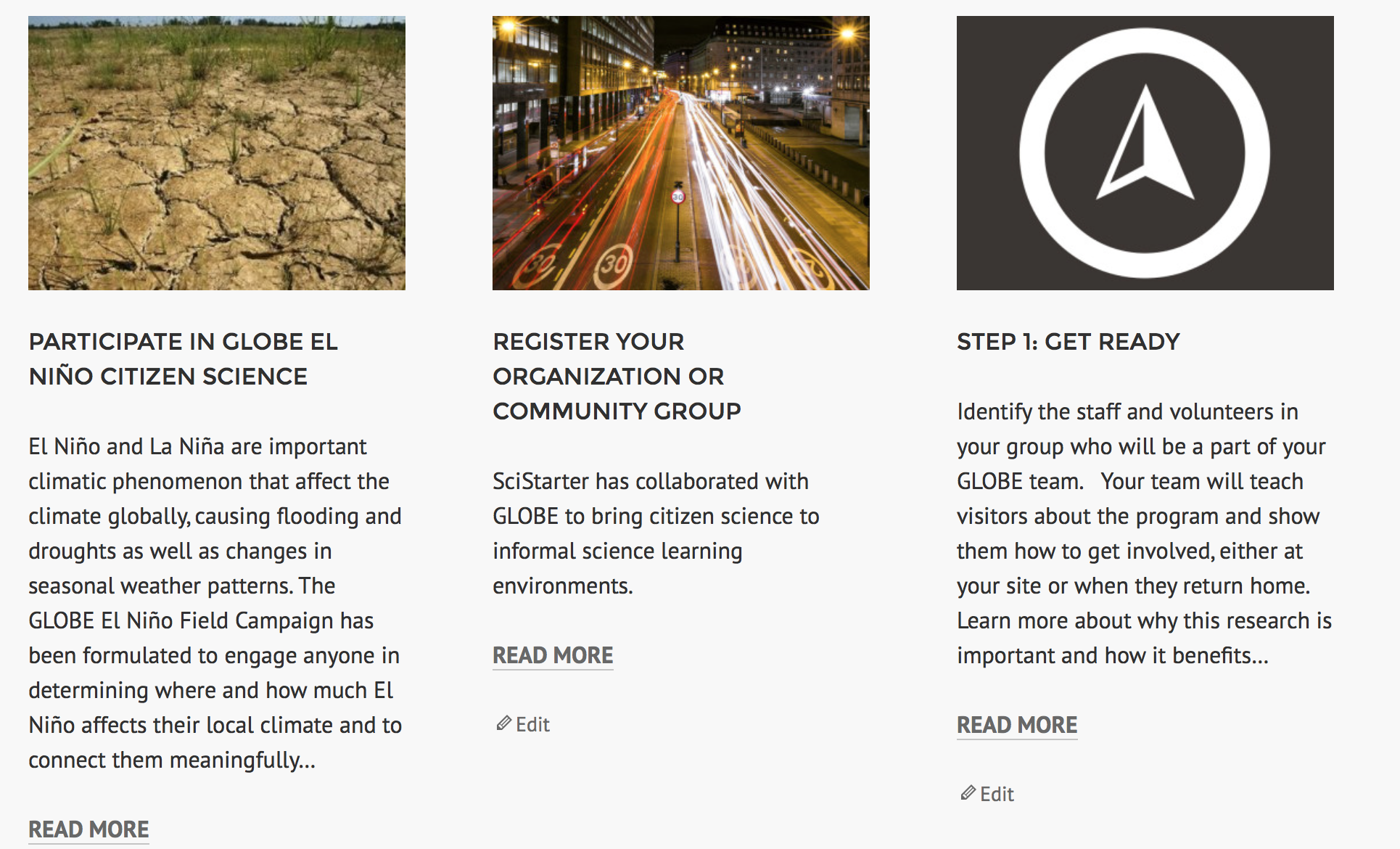 SciStarter : GLOBE
SciStarter : GLOBE
SciStarter : GLOBE
Next Steps for SciStarter:
Microsite to expand GLOBE to new audiences
Lending libraries to allow people to borrow GLOBE participation kits
Sales of low-cost kits
Continue partnership with Eco-Schools
SciStarter : GLOBE
Next Steps for SciStarter:
Programmatic partnerships with science centers, university and public libraries, nature centers to recruit, train, equip, train more participants
Link GLOBE participants to SciStarter e-porfolios to track contributions across projects/platforms (eventually earn microcredits)
“Build, Borrow, Buy” options to access tools
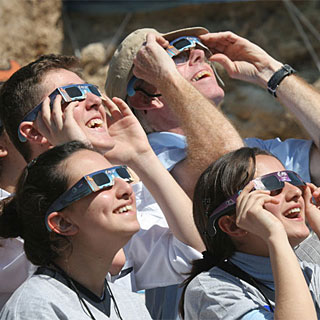 People-
Powered
Science
@SciStarter